স্বাগতম
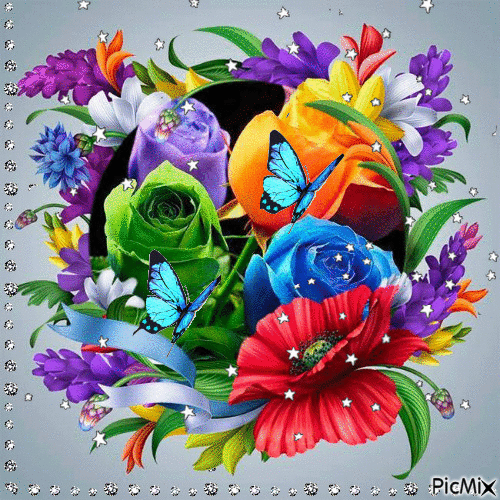 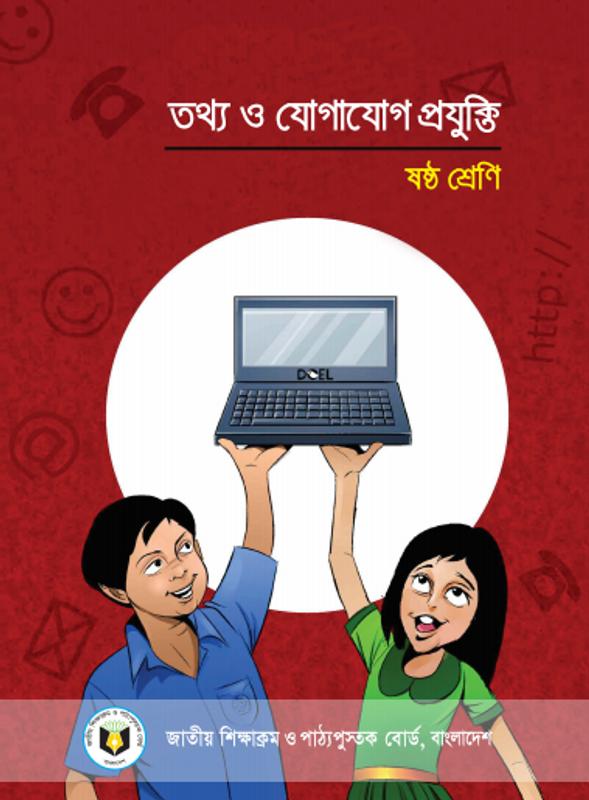 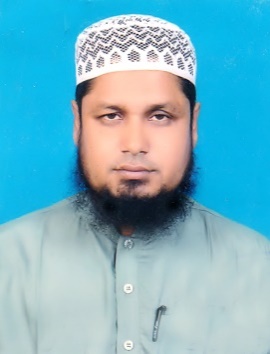 পরিচিতি
মোঃ শহিদুল ইসলাম
সহকারি শিক্ষক(ব্যবসায় শিক্ষা) 
আমইল এ, এম উচ্চ বিদ্যালয়
নিয়ামতপুর,নওগাঁ।
মোবাইল নং ০১৭৫১৭৬২৯৭৬ 
E mail- shahidulislammd1980@gmail.com
শ্রেণি: ৬ষ্ঠ
বিষয়: তথ্য ও যোগাযোগ প্রযুক্তি
অধ্যায়: ৫ম 
সময়: ৫০ মিনিট 
         তারিখ: ……..
নিচের চিত্রে কী দেখতে পাচ্ছ?
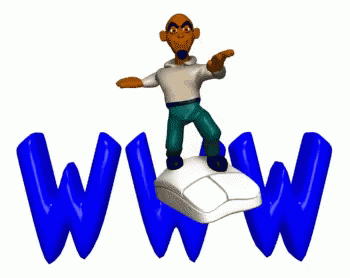 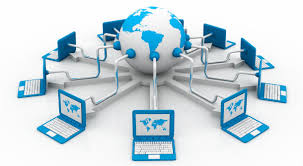 নিচের চিত্রে কী ঘটছে?
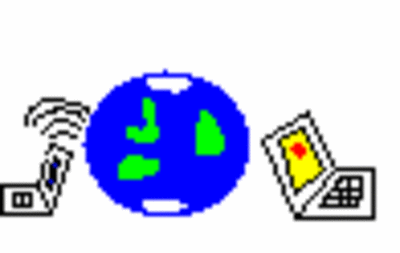 কীসের মাধ্যমে ঘটছে?
ইন্টারনেট
শিখনফল
এই পাঠ শেষে শিক্ষার্থীরা...
ইন্টারনেট কী তা লিখতে পারবে;
nctb কী তা ব্যাখ্যা করতে পারবে;
গুগল ম্যাপ সম্পর্কে ব্যাখ্যা করতে পারবে;
ইন্টারনেট থেকে বিভিন্ন জিনিস ডাউনলোড করতে পারবে।
নিচের চিত্রে কী দেখতে পাচ্ছ?
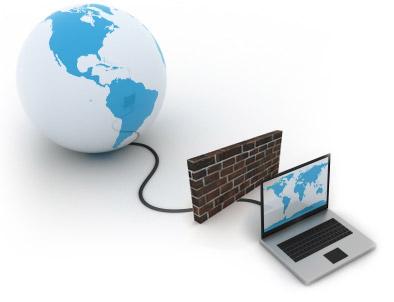 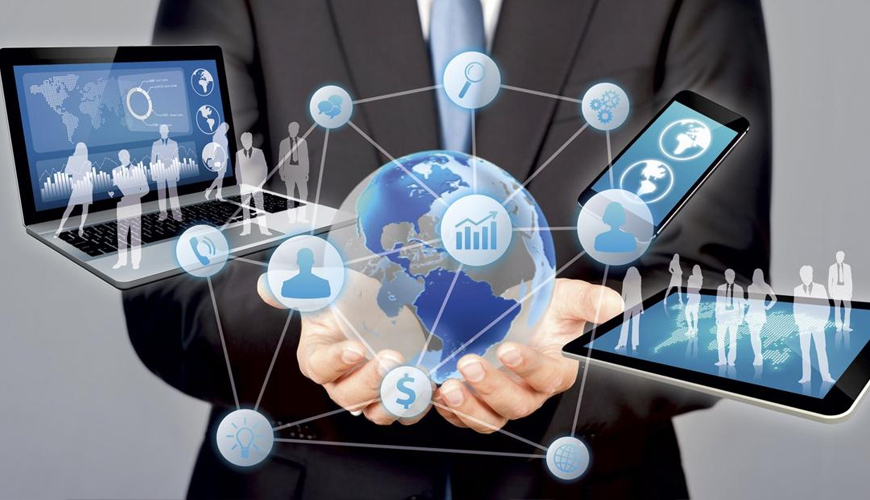 ইন্টারনেটের প্রসারের জন্য পৃথিবীতে এক বৈপ্লবিক পরিবর্তন ঘটেছে।
একক কাজ
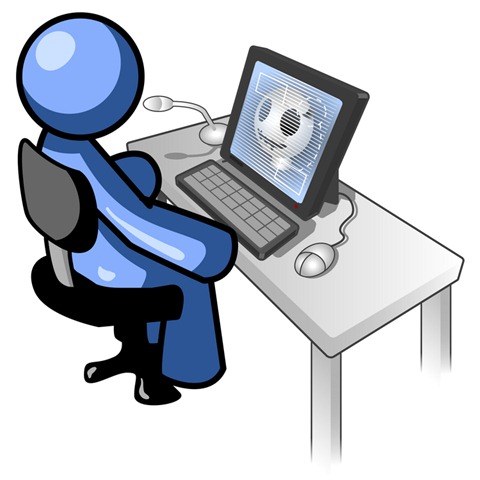 ইন্টারনেট কী তা লেখা।
[Speaker Notes: এখানে।একক কাজে সময় উল্লেখ করা নেই।সম্মানিত স্যারেরা তাদের প্রয়োজমত সময় নিবেন,কাজটি করার জন্য । প্রয়োজনীয় উত্তরের জন্য শিক্ষক বোর্ড ব্যবহার করবেন।]
নিচের চিত্রে কী ঘটছে?
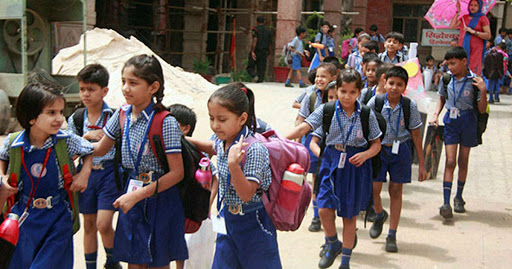 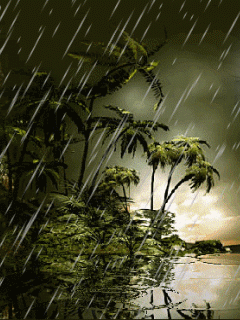 মিতা বৃষ্টিতে ভিজতে ভিজতে বাসায় এসে দেখে তার সব বই ভিজে গেছে।
মেয়েটি কেন কাঁদছে?
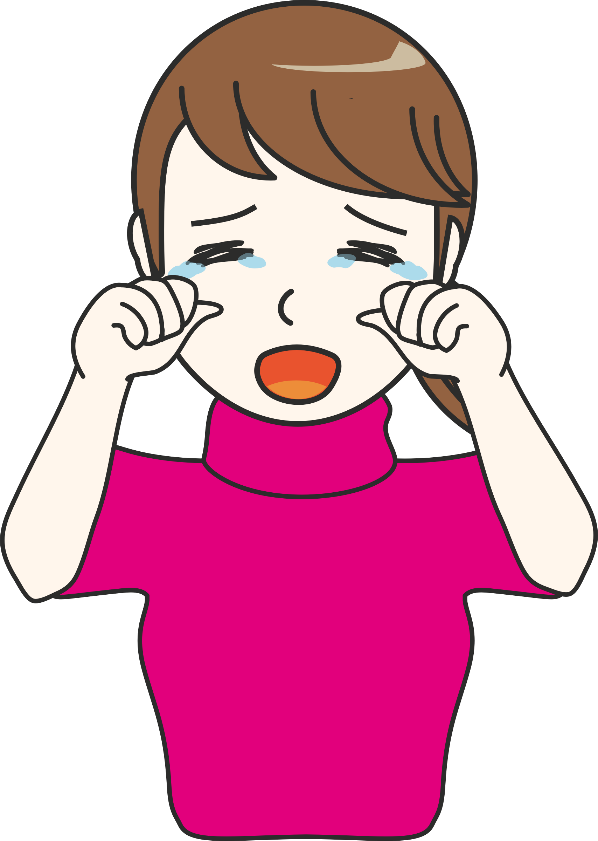 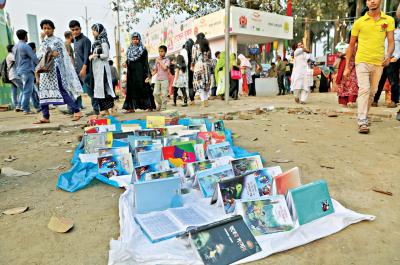 ভেজা বইগুলো দেখে মেয়েটি কেঁদে ফেলে।
নিচের ছবিতে মেয়েটি কী করছে?
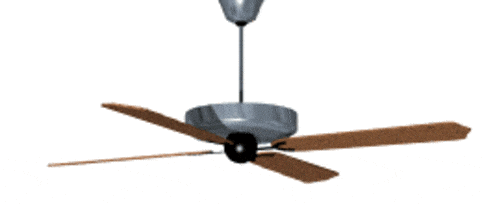 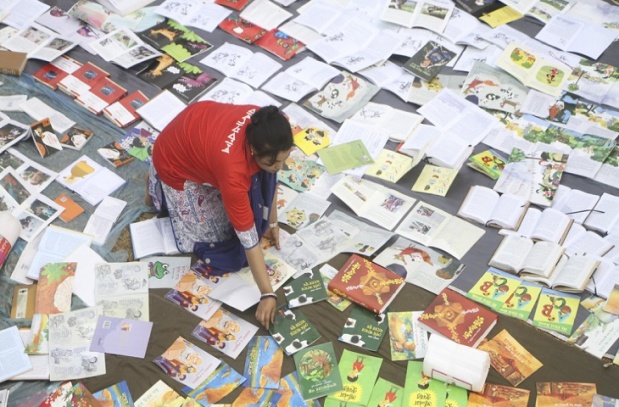 আম্মু বকা দিয়ে বইগুলো ফ্যানের নিচে শুকাতে দেন।
 কিন্তু একটি বই একেবারে নষ্ট হয়ে যায়।
নিচের ছবিতে কী কী দেখতে পাচ্ছ?
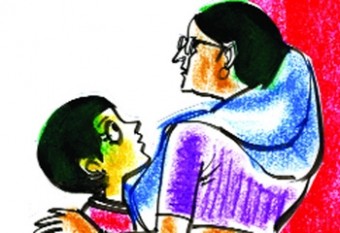 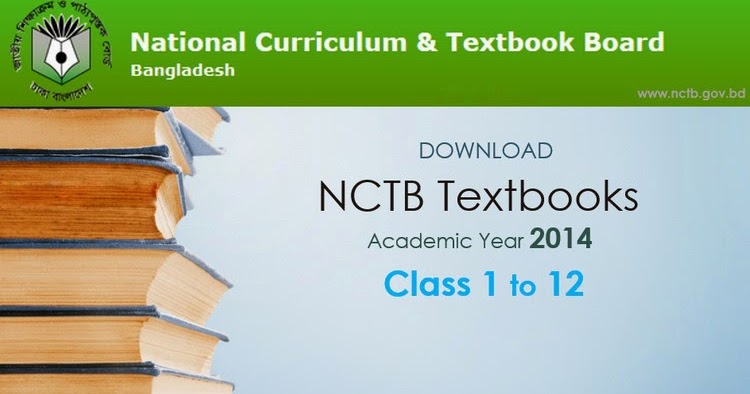 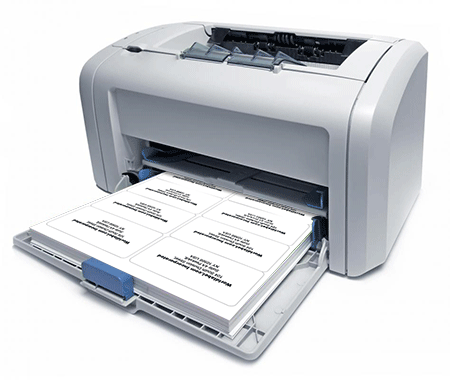 2019
কাঁন্না দেখে মা (www.nctb.gov.bd) ওয়েবসাইট থেকে বই ডাউনলোড করে দেন।
জোড়ায় কাজ
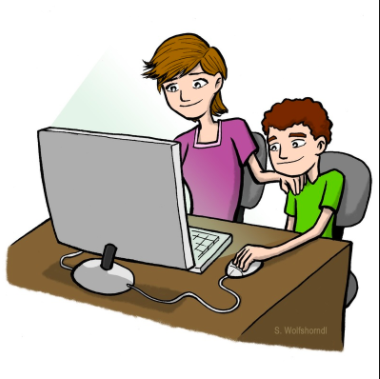 www.nctb.gov.bd কী তা ব্যাখ্যা করে লেখ।
[Speaker Notes: এখানে।জোড়য় কাজে সময় উল্লেখ করা নেই।সম্মানিত স্যারেরা তাদের প্রয়োজমত সময় নিবেন,কাজটি করার জন্য । প্রয়োজনীয় উত্তরের জন্য শিক্ষক বোর্ড ও কম্পিউটার ব্যবহার করবেন।]
নিচের ছবিতে কী দেখতে পাচ্ছ?
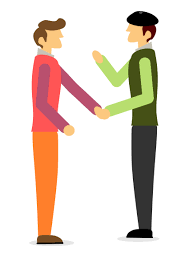 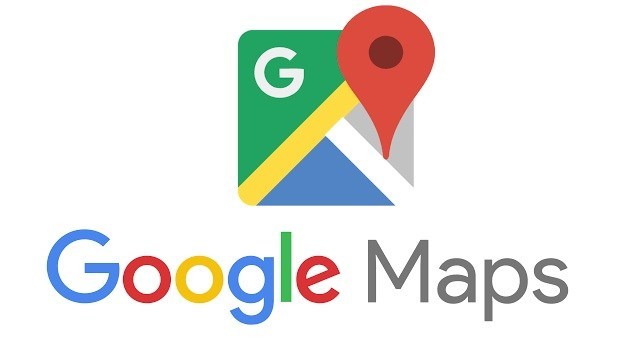 দুই বন্ধু বেড়াতে যাবে কিন্তু রাস্তাঘাট চিনেনা, হঠাৎ মনে পড়ে গুগল ম্যাপের কথা।
নিচের ছবিতে মেয়েরা কী করছে?
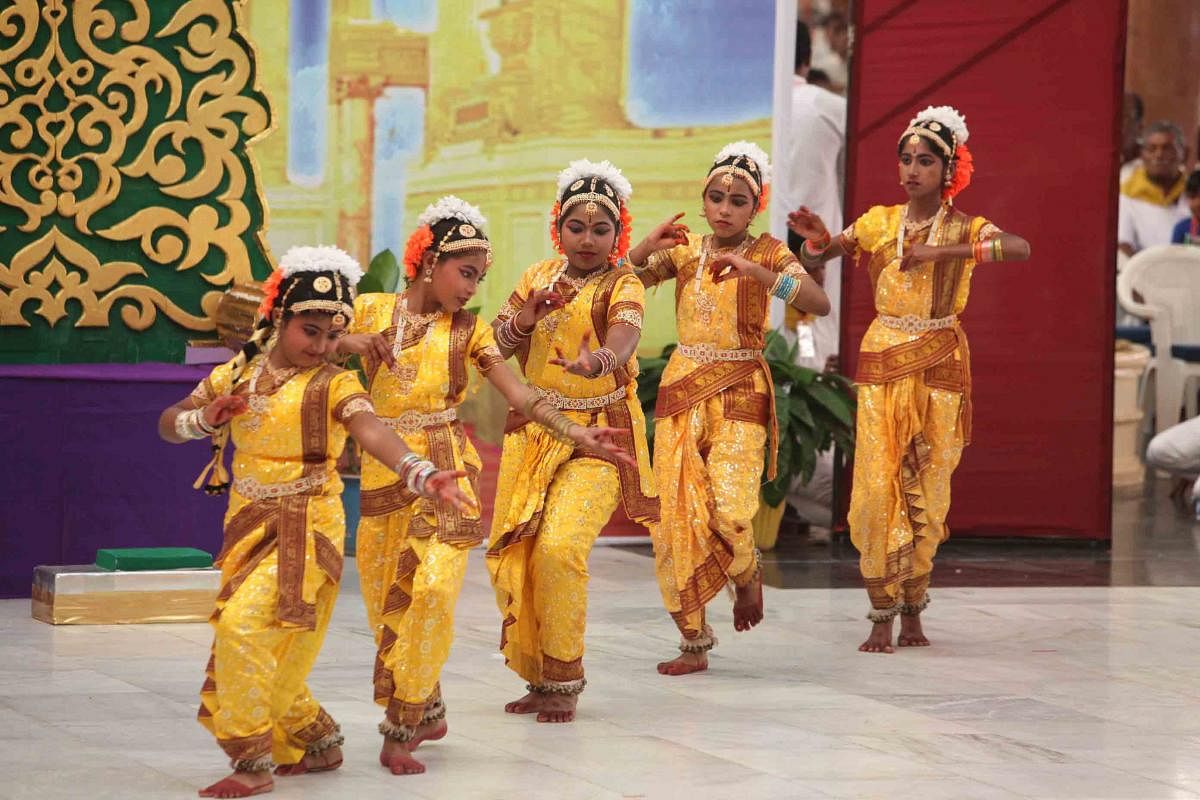 বার্ষিক সাংস্কৃতিক অনুষ্ঠানে নাচের জন্য গান প্রয়োজন, তা কোথায় থেকে আমরা পাব?
নিচের ছবিতে কী দেখতে পাচ্ছ?
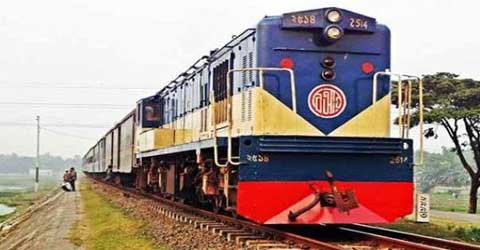 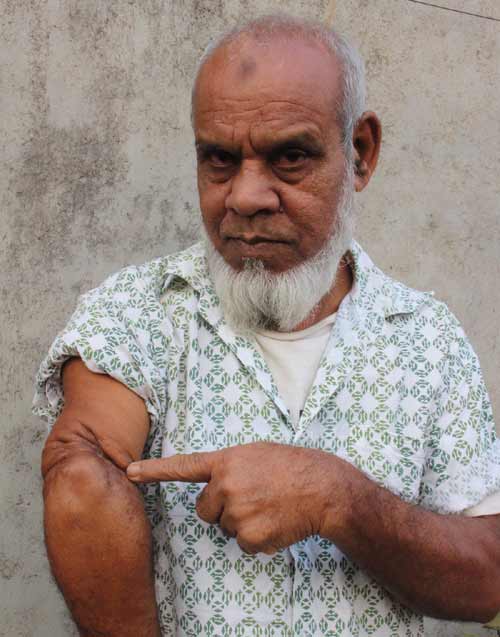 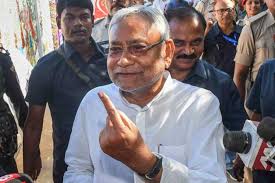 ট্রেনে যুদ্ধাহত একজন  বৃদ্ধ তার মেয়েদের নিয়ে বাড়ি যাচ্ছিল। একজন বিদেশি বাংলাদেশের মুক্তিযুদ্ধ সম্পর্ক জানতে চাইলে ইন্টারনেটের একটা লিং দেন।
নিচের ছবিতে কী দেখছো?
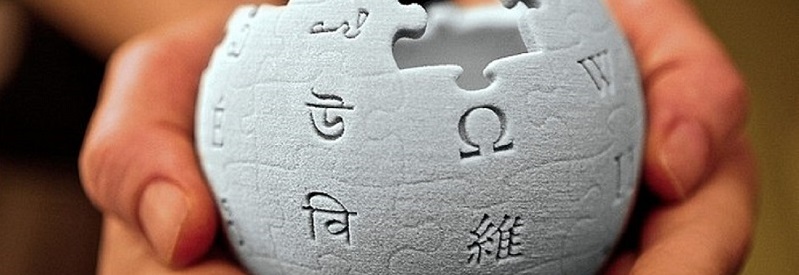 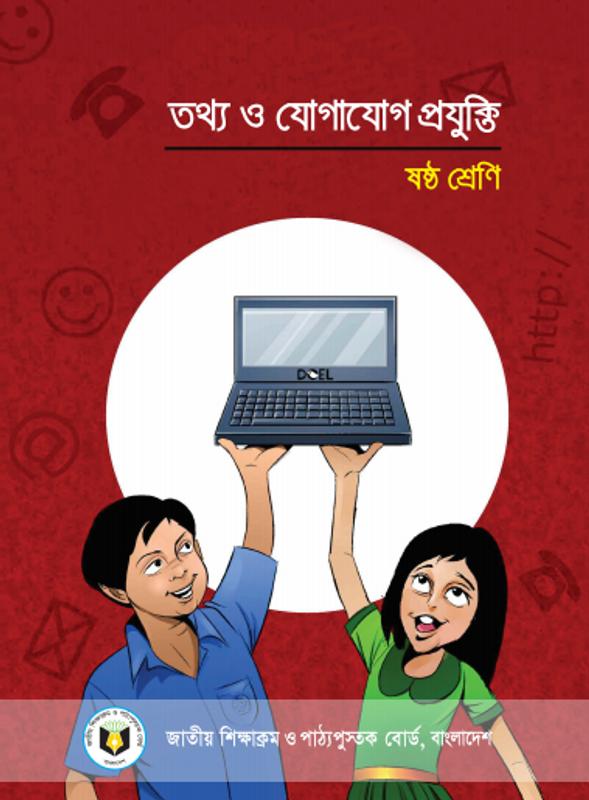 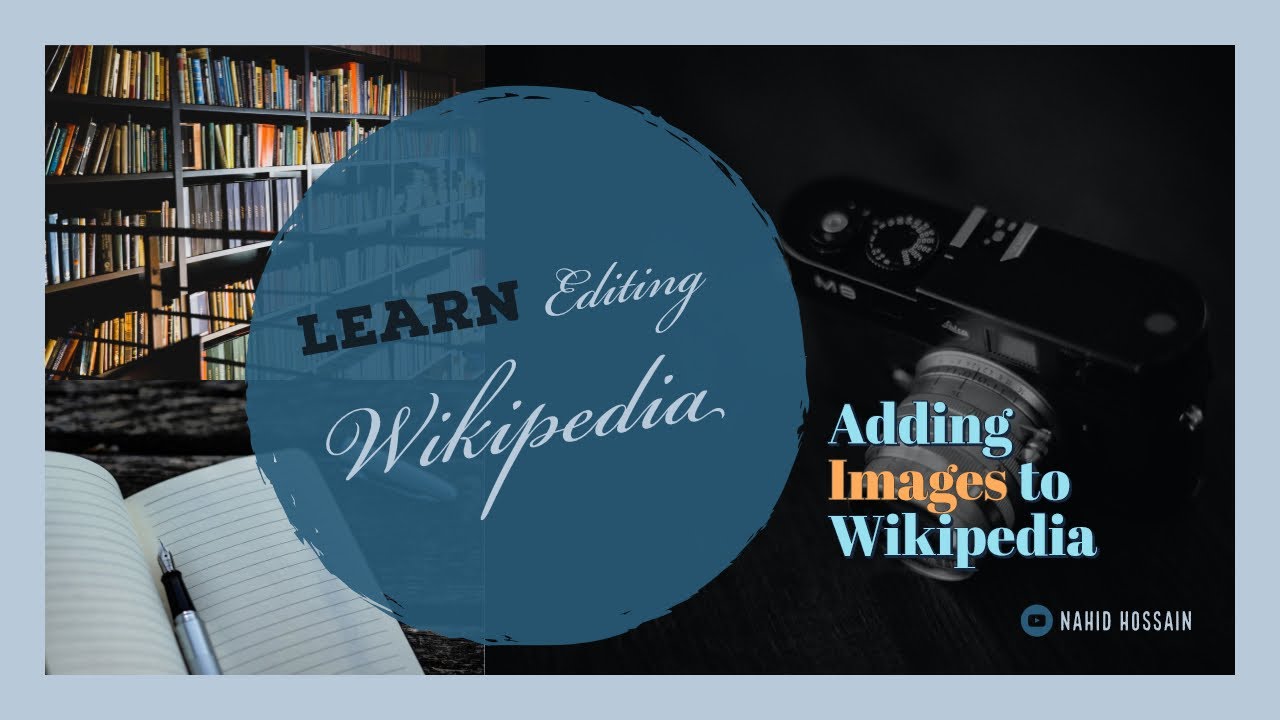 ইন্টারনেটে উইকিপিডিয়া নামে বিশাল বিশ্ব কোষ আছে
 যেখানে একটা না একটা ছবি পাওয়া যাবেই। ।
নিচের ছবিতে কী দেখতে পাচ্ছ?
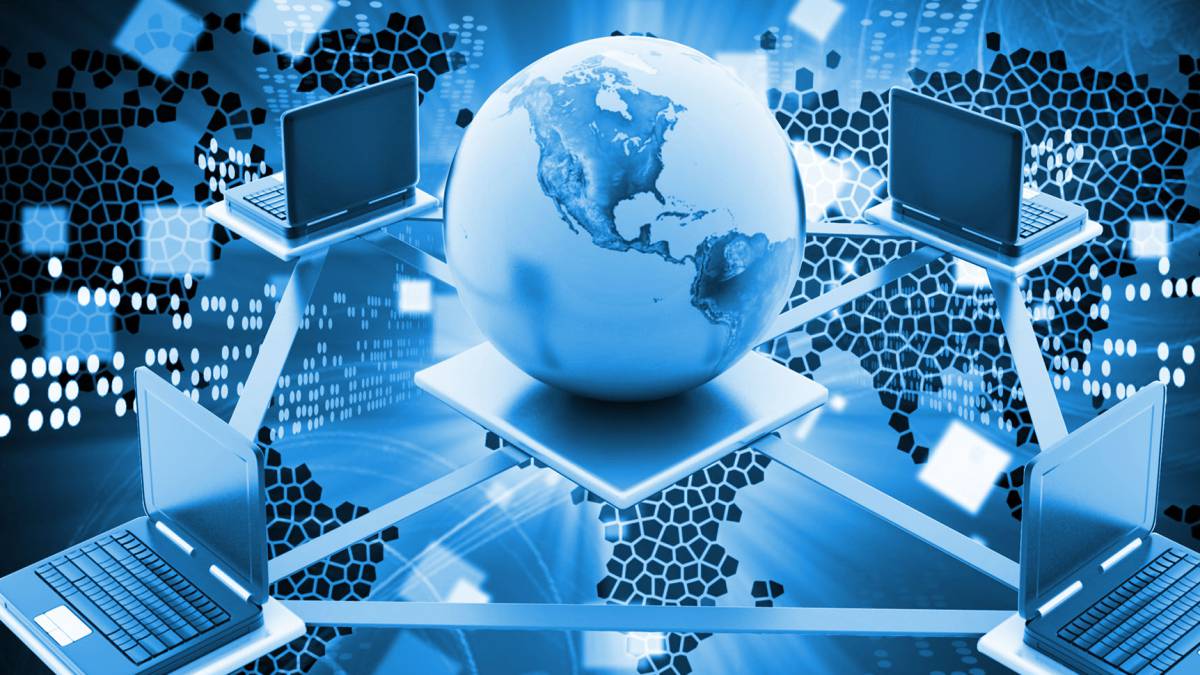 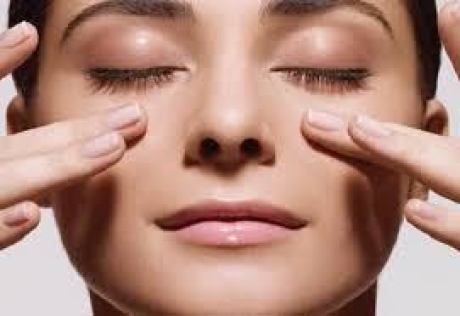 চোখ বন্ধ করলে আমরা হাজারো ঘটনা দেখতে পাবো যা কম্পিউটার দিয়ে করা হয়।
দলগত কাজ
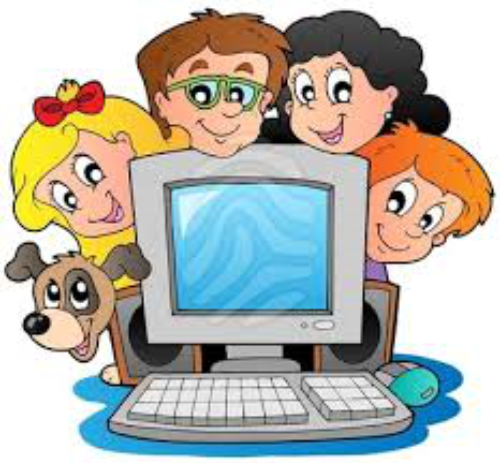 গুগল ম্যাপের কাজ কী তা ব্যাখ্যা করে লেখ। (“ক” দল )
ইন্টারনেট থেকে বিভিন্ন জিনিস কীভাবে ডাউনলোড করতে হয় তা দেখাও। (“খ” দল )
[Speaker Notes: এখানে। দলগত কাজে সময় উল্লেখ করা নেই।সম্মানিত স্যারেরা তাদের প্রয়োজমত সময় নিবেন,কাজটি করার জন্য । প্রয়োজনীয় উত্তরের জন্য শিক্ষক বোর্ড ও কম্পিউটার ব্যবহার করবেন।]
মূল্যায়ন
কোন কারণে আইসিটিতে পৃথিবীতে বিপ্লব ঘটছে?
খ. মোবাইলের জন্য
ক. এরোপ্লেনের জন্য
ঘ. দেশের উন্নয়নের জন্য
গ. ইন্টারনেট প্রসারে
কোন ওয়েবসাইটে পাঠ্য পুস্তুক পাওয়া যায়?
খ. www.nctb.gov.bd
ক. www.gov.bd
ঘ.  www.google.com
গ. www. E-book
মূল্যায়ন
ডাউনলোড কী?
কোন ওয়েবসাইটে গান ডাউনলোড করা যায়?
কোন অচেনা জায়গায় যেতে কিসের প্রয়োজন?
পৃথিবীর যাবতীয় তথ্য কোথায় পাওয়া যায়?
বাড়ির কাজ
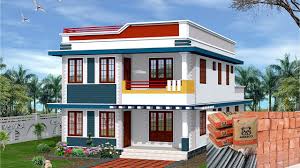 তোমরা বাড়ি হতে বই ও গান কীভাবে ডাউনলোড করা যায় তা ব্যাখ্যা করে লিখে নিয়ে আসবে।
ধন্যবাদ
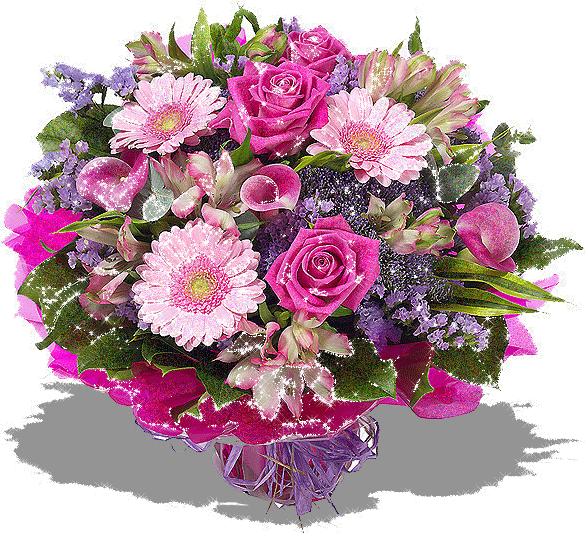